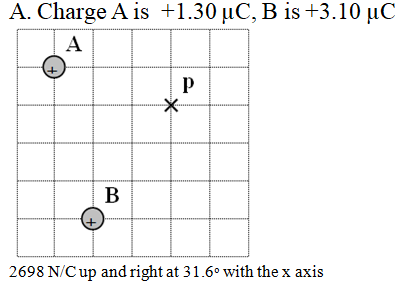 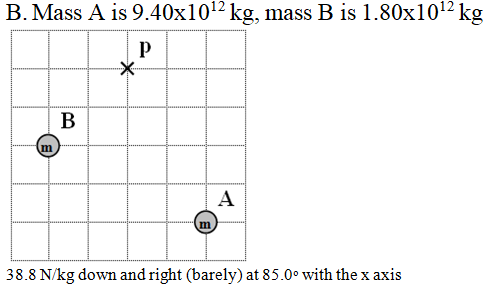 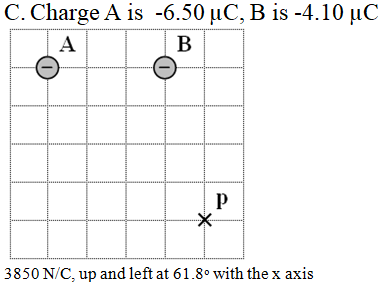 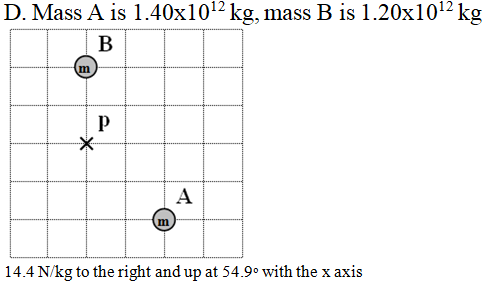 5.  Find the electric field at point p.  Draw the electric field vector, and label its magnitude and direction.  Charge A is  -1.80 µC, B is +2.60 µC, and each grid line is a meter. 
(1560 N/C left and up at 66.7o with the x axis)
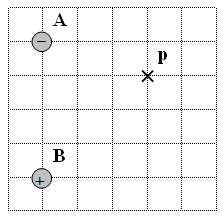